OKUL ÖNCESİ DÖNEMDE BİLİNÇLİ TEKNOLOJİ KULLANIMI (Öğretmen)
Çocuklarda bilinçli teknoloji kullanımı konusunda farkındalık yaratma ve teknolojinin yanlış kullanılmasına bağlı olarak ortaya çıkan risklere yönelik önlemler alma noktasında okul öncesi dönemin şüphesiz en etkili paydaşlarından biri öğretmenlerdir. 
	Çocuğa erken yaşlarda sağlanacak deneyimler ile çocuğun sosyal ve duygusal yaşantısını da bilinçlendireceği düşünüldüğünde, okul öncesi öğretmenlerinin teknolojinin olası risklerine karşı farkındalık düzeylerinin yüksek olması çocukların teknolojiyi doğru kullanılması  yönünde oldukça önemli bir adım olarak görülmektedir.
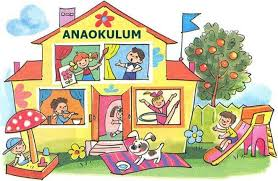 Donanımlı okul öncesi öğretmenleri,çocuklara karşı daha duyarlı ve pozitif bir tutum sergilemekte , bu durum da çocukların sınıf içi performanslarını geliştirmektedir. Bu bağıntı, teknolojinin bilinçli kullanımı noktasında çocuklara sağlanacak destek uygulamalarında da kullanılabilir. Fakat bunun için öncelikle öğretmenlerin bilinçli teknoloji kullanımı konusunda farkındalık ve yetkinlik kazanmasına ihtiyaç vardır.
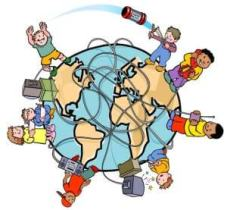 Okul öncesi dönemdeki çocuklar, öğretmenleriyle olan etkileşimlerine akranlarıyla olan etkileşimlerinden daha fazla önem vermektedir. Buna binaen çocuklarla doğru iletişim kurabilecek yeterlik ve konuya yönelik yetkinliğe sahip öğretmenlerin, teknolojinin doğru kullanımı konusunda önemli bir görev üstleneceği kuşkusuzdur. Çünkü çocukların tutum ve davranışlarının şekillenmesinde öğretmenlerinin rolmodelliği başat bir etki yapmaktadır. 	Bu itibarla gerektiği gibi rol model olan bir öğretmenin çocukları doğru olana yönlendirebilme gücü, internet bağımlılığı ile mücadele ederken öğretmenin yapacağı görevin önem ve değerini de bir kez daha gözler önüne sermektedir.
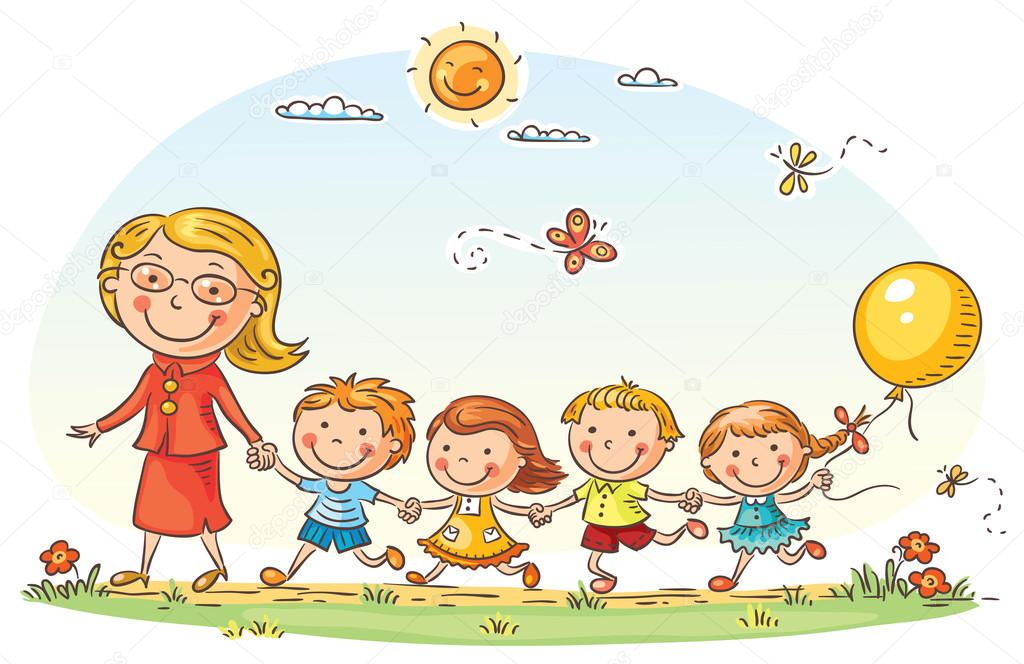 Teknolojik eşyalar (telefon,tablet,x-box,pc,bilgisayar), ergenlik döneminden okul öncesi döneme kadar her yaştan çocuğun kullandığı bir eğlence aracı hâline gelmiştir. Ancak çalışmalar, bu oyunların olumlu etkilerinin yanı sıra teknoloji  bağımlılığı gibi riskleri de beraberinde getirdiğini, bu risklerin ise çocukların ilerleyen yaşlarında fiziksel, ruhsal ve duygusal bakımdan oldukça ciddi sorunlara yol açabileceğini göstermektedir. Bundan dolayı okul öncesi öğretmenlerinin teknoloji  bağımlılığı konusundaki bilgi ve yetkinliği, çocukların  bağımlı olmalarının önlenmesinde öncelikli bir öneme sahiptir.
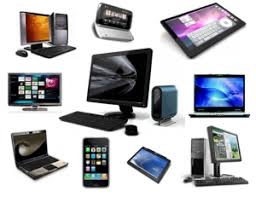 Okul öncesi dönemde çocukların teknolojiyi kullanma amaçları %90 oyun amaçlıdır. Çocuklar yetişkinlerden farklı olarak kendilerine mahsus bir hayal dünyasına ve dünyayı anlama biçimine sahiptir . Buna koşut olarak oyunlardaki mesajları doğru anlamaları, onları içselleştirmeleri ve oyun oynama davranışlarını yetişkinler gibi yönetmeleri oldukça zordur.
	 Bu yüzden kendilerine dijital oyunlar konusunda doğru rol model olup yönlendirecek ve hatta dijital oyun oynama davranışlarını kontrol altında tutacak yetişkinlere ihtiyaçları vardır. Özellikle okul öncesi dönemde ebeveyn ve öğretmenlerin dijital oyun bağımlılığının engellenmesi ve olası zararlarından çocukların korunması üzerinde anahtar role sahip olduğu düşünülmektedir
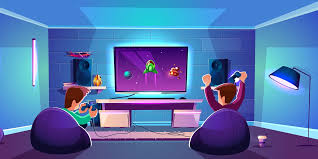 Ancak dijital oyunlar hakkında iyi bir yönlendirme sağlama ve çocukları kontrol etme gibi engelleyici ya da bağımlılıktan kurtarma gibi müdahale edici önlemlerin alınabilmesi için sözü geçen paydaşların oyun bağımlılığına dair yeterli bilgiye sahip olması gereklidir.
	Oyun bağımlılığın olası nedenlerini belirleme, oyun bağımlılığına yol açan değişkenleri ortadan kaldırma yolunda önemli bir ilk adım olarak görülebilir.
Dijital Oyun Bağımlılığı Nedenleri
AİLE :   Oyun bağımlılığının nedenlerinden biri ailedir. Çünkü sürekli olarak ailesiyle zaman geçiren çocuklar, rol model gördüğü aile bireylerini belli dönemlerde taklit etme çabası içine girmektedir. Bu süreç zarfında özellikle teknoloji kullanımı bakımından yanlış rol model olan aile, çocukların teknoloji kullanım becerilerini de yanlış şekillendirecektir.
		Aile teknolojiyi kurtarıcı, susturucu, oyalayıcı, ödül ve ceza aracı olarak kullanılmaktadır. Aileler, teknolojiyi öncelikle kurtarıcı yani DİJİTAL DADI olarak
kullanmaktadır.
		Eve yorgun gelen ya da çocukları ile o anda ilgilenmek istemeyen aileler, oyunları bir oyalama aracı olarak kullanarak çocuklarını teknoloji  bağımlılığına sürüklemektedir.
Ayrıca ailelerin bazı teknolojilerden ve kullanım şekillerinden haberdar olmamaları ve içeriği nasıl denetleyeceklerini bilmemeleri çocukları oyun bağımlılığına iten başat bir nedendir. 
 	Ailelerin oyun bağımlılığına yol açan hatalı davranışlarından biri de denetimsizliktir . Ailelerin çocukların yaş grubu özelliklerini göz önünde bulundurmayarak uygun oyunları çocukları için seçmeyip çocukları kontrolsüz, başıboş bırakmaları, takip etmemeleri, bilgisayar karşısında çocuğun ne
kadar ve nasıl zaman geçireceği konusunda takipsiz kalmaları, söz konusu denetimsizliğe örnek teşkil etmektedir
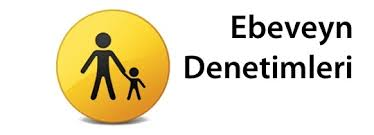 Okul öncesi öğretmenleri tarafından   ailelere ( bireysel görüşme,veli toplantısı,seminer vb teknikler ) çocukların yaş dönemi özellikleri ,bu dönemdeki fiziksel-duygusal-sosyal ihtiyaçları hakkında bilgi verilip ,ekran başında geçirmeleri gereken maksimum süre hakkında doğru yönlendirme yapılması önem taşımaktadır.
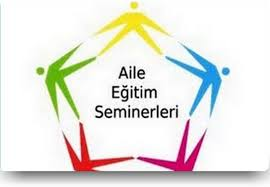 Kısaca özetlemek gerekirse;
Çocukları dijital oyun bağımlılığına sürükleyen temel faktörler arasında yer alan aileye ait alt temalar,
 yanlış rol model olma,
teknolojiye yanlış rol biçme (teknolojiyi kurtarıcı, susturucu, oyalayıcı, ödül ve ceza aracı olarak görme), 
işini ön plana alıp çocuklarına zaman ayırmama,
 bilgi eksikliği,
denetimsizlik, 
her istenileni yapma ve ilgisizlikliktir.
Çocuk : Çocuğun kendisinden kaynaklanan faktörler zaman içerisinde çocuğun teknoloji (oyun)  bağımlısı olmasına yol açmaktadır. Çocuk faktörü altında ifade edilen ilk tema çocukların hayal dünyalarını bulma istekleridir.
			   Dijital oyunlar çocuklar için cazip gelmekte, onların hayal dünyalarına hitap ettiği için çocuklar günlerinin çoğunu oyunlar karşısında geçirmektedir.
			  Çocuklar bu oyunları oynadıklarında hayal dünyasına girerler, bu da onların hoşuna gider. Bazı oyunlarda ise oyunu kendi isteklerine göre yürütürler, bu da çocukların oyunları zamanla gerçek yaşamından bir parça olarak benimsemesini sağlar ve çocuklar oyun bağımlısı olurlar.
			   Belirtilen süreç, çocukların giderek gerçek ve hayali ayırt edemeyecek duruma gelme olasılığını içerdiğinden yetişkinlik yaşantılarında (şiddete eğilim, kişilik bozukluğu, intihar gibi) kötü sonuçlar doğurabilecek kadar ciddi bir risk de taşımaktadır.
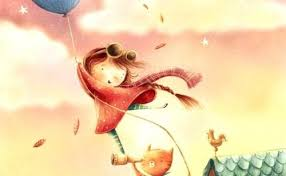 Okul öncesi öğrencilerinin teknoloji (oyun)  bağımlısı olma nedeni; beynin oluşumunda etkili olan nöronların hızlı gelişimi öğrencinin merak duygusunun gelişimi ile orantılıdır, çevresindeki farklılıkların farkında olması ve ilgi odağının bu farklılıklara kaymasıdır. Bu farklılık günümüzde teknolojidir.

	Su götürmez bir gerçek ki teknoloji her yaş grubunda oldukça ilgi çekicidir. Özellikle ilk gördüğü her şeyi merak eden çocuklar için daha da ilginç bir hâle gelir, sürekli maruz kalmak ise bağımlılığı getirir.
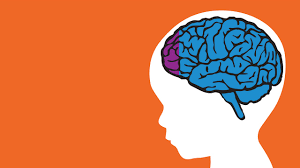 Oyunlar fiziksel anlamda haz duygusu yaratarak beyinde dopamin hormonu salgılıyor. Bu hormonda çocuk yaptığından keyif aldıkça ve ödüller arttıkça salgılanma hızlanıyor ve çocuğu oynadığı oyuna karşı bağımlı hâle getiriyor.
	Çocukların oyun bağımlısı olmasının altında bazı duyuşsal nedenler de yatmaktadır. Bunlardan ilki çocukların bir yere ait olma çabasıdır. Normal hayatta çocuk kendini değersiz hissedince bir gruba ait olmaya ihtiyaç duyuyor. Sanal ortamda istedikleri kişi oluyorlar, kolayca iletişim kuruyorlar, tabii ki onların hoşuna gidiyor ve devam ettiriyorlar.
Doğa ile temas etmeden ve asosyal bir şekilde büyüyen  çocuklar, oyun ihtiyacını karşılamak için zamanla sanal oyunlar ile tanışır ve bu da çok tehlikeli olan oyun bağımlılığını getirir.
	Çocuğun ev dışında bir sosyal hayatı, arkadaş çevresi olmazsa bağımlı olma olasılığı çok yüksektir.
	Kısaca özetlemek gerekirse  çocukların hayal dünyalarını bulma isteği, dönem özelliği (oyun oynamaya düşkünlük, merak gibi), oyunlardan keyif almaları, ait olma çabası, asosyal olması ve öz-güven eksikliği gibi nedenler çocukları dijital oyun bağımlılığı riskiyle karşı karşıya bırakmaktadır.
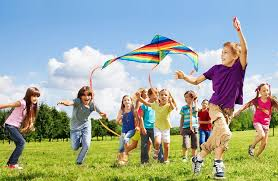 Çevre : Beton şehirler olduğu için çocuğun oyun alanı yok, çocuk da sanal ortama bağımlı oluyor. Dış ortamda vakit geçirmeyen çocuklar kendine sunulan tablet, telefon gibi teknolojik aletlerin sunduğu sanal dünyaya aşırı derecede bağlanıyor.
			  Günümüzde şehirleşmenin artmasıyla doğal çevre tahrip edilmektedir. Bundan en çok etkilenen kesim ise çamura bir kez bile eli değmemiş çocuklardır… Doğa ile temas etmeden ve asosyal bir şekilde büyüyen bu çocuklar, oyun ihtiyacını karşılamak için zamanla sanal  oyunlar ile tanışır ve bu da çok tehlikeli olan oyun bağımlılığını getirir.
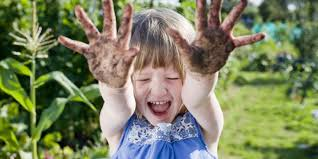 Genel itibarıyla değerlendirildiğinde çevrenin oyun bağımlılığı ile ilişkili temel bir faktör olduğu söylenebilir. Bu bağlamda dijital oyun bağımlılığın nedenleri arasında 
yanlış ve düzensiz şehirleşmeyle gerçekleşen betonlaşma yüzünden çocukların oyun alanlarının azalması,
 sokaklar güvensiz olduğu için çocukların eve hapsolması ve
 dijitalleşen dünyanın bir getirisi olarak teknolojinin içine doğan çocukların teknolojiden uzak kalamaması sayılabilir.
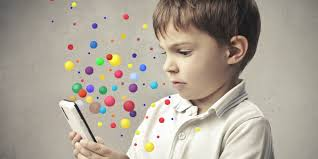 Oyun :  Dijital oyun bağımlılığına etki ettiği belirlenen son faktör oyunun kendisidir. Daha açık bir söyleyişle bu oyunların renkli dünyası, grafiklerinin ve ses ögelerinin çeşitliliği ve dikkat çekici olması çocuklar için oyunları cazip hâle getirmektedir.

	Dijital oyunlar, fiziksel anlamda haz duygusu yaratarak beyinde dopamin hormonu salgılamayı sağlar. Bu hormonda çocuk yaptığından keyif aldıkça ve ödüller arttıkça salgılanma hızlanıyor ve çocuğu oynadığı oyuna karşı bağımlı hâle getiriyor.
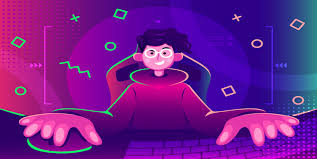 ÖZETLE …..
Okul öncesi öğretmenlerinin Teknoloji Bağımlılığı-Teknolojinin Bilinçli Kullanımı hakkında doğru bilgiye sahip olmaları
Öğrencilerine rol model olmaları
Aile ve çocukla sağlıklı iletişim içinde olmaları bağımlılığın önlenmesi ve bağımlılığa müdahale konusunda önemli faktörlerdir.